MAESTRÍA EN ADMINISTRACIÓNTEMAS SELECTOS DEL DERECHOASIGNATURA: DERECHO CONSTITUCIONAL
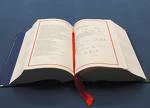 CATEDRÁTICO: 
Dr. Heriberto Antonio García
1
El Estado de Derecho se da porque tanto gobernados como gobernantes se circunscriben en la esfera jurídica, los primeros actúan sin restricciones dentro de lo lícito y los segundos en un sendero estrecho solo pueden realizar lo facultado expresamente a ellos.

Juan Antonio Martínez de la Serna
2
CONCEPTO DE DERECHO

La palabra derecho deriva de la voz latina directum -directo-, lo que en su trayecto no se desvía  ni a un lado ni a otro, lo que es recto, y figuradamente quiere decir lo que está o es conforme a la norma, a la ley.

Raúl Ortiz -Urquidi
1ª) Designa ante todo, dicen, el conjunto de preceptos, reglas o leyes que gobiernan la actividad humana en sociedad, y cuya observancia está sancionada en caso necesaria por la coacción, por la fuerza pública; 
2ª) Designa, agregan, las facultades o prerrogativas pertenecientes a un individuo y de las cuales puede prevalerse respecto a sus semejantes en el ejercicio de la actividad; 
3ª) y designa, concluyen la ciencia, el estudio referente al derecho en general y, en particular, a los derechos que él establece.
Raúl Ortiz -Urquidi
En su primera acepción la palabra derecho se refiere al derecho objetivo,  en su segunda acepción la palabra derecho se refiere a los derechos subjetivos y en su tercera acepción la palabra derecho se refiere a la ciencia de este nombre.

Raúl Ortiz -Urquidi
EL DERECHO OBJETIVO Y EL DERECHO SUBJETIVO
	El derecho objetivo es la norma o el conjunto de normas imperativo-atributivas que a la par que imponen deberes a alguno o algunos sujetos, conceden facultades a otra u otras personas.
	El derecho subjetivo es la facultad, derivada de una norma, que una persona tiene de hacer o no hacer (omitir) algo y cuyo ejercicio debe ser respetado por todas las demás personas.

Raúl Ortiz -Urquidi
EL DERECHO POSITIVO
La vigencia, es un atributo puramente formal, el sello que el Estado imprime a las normas jurídicas que expide o reconoce.
Positividad es simple hecho que estriba en la observancia de cualquier precepto jurídico, vigente o no vigente. Es así que el derecho que sin estar derogado no se observa, será Derecho Vigente, pero no positivo. Y que será positivo el que se observe, el que se cumpla, esté o no expedido o reconocido por el Estado.

Raúl Ortiz -Urquidi
DERECHO HISTÓRICO

	Por Derecho Histórico debemos entender el que estuvo vigente y ya no lo está. Por ejemplo, el Derecho de los aztecas, el Derecho Romano, nuestros Códigos Civiles de 1870 y 1884, etc.

Raúl Ortiz -Urquidi
DERECHO NATURAL
Derecho Natural se entiende el intrínsecamente justo, no escrito, que está al lado y por encima del positivo y que preside la elaboración de éste.

Raúl Ortiz -Urquidi
El Derecho es un conjunto de normas de conducta, bilaterales, exteriores, heterónomas y coercibles.



Raúl Ortiz -Urquidi
El derecho es un conjunto de normas de conducta bilaterales, exteriores, heterónomas y coercibles, que señala límites a la libertad de actuar de los hombres que viven en sociedad, que pacíficamente se impone a éstos porque lo intuyen o consideran valioso, y que cuando es violado amerita la imposición de una sanción por la misma sociedad organizada en Estado.

Raúl Ortiz -Urquidi
Definición Derecho Constitucional
El Derecho Constitucional. Es una disciplina que estudia la estructura del Estado y, fundamentalmente, su Constitución.
Daniel Moreno.

	El  Derecho Constitucional. “ Es una rama del derecho público que estudia la  Constitución del  Estado, o sea el ordenamiento de los órganos constitucionales del Estado y las relaciones fundamentales  entre el Estado y los ciudadanos”.
 Pietro Garófalo.
12
Definición Derecho Constitucional
El Derecho Constitucional.- “Es la rama del derecho público que regula el sistema de gobierno, la formación de los poderes públicos, su estructura y atribuciones, y que establece y reconoce, en principios, declaraciones o garantías, los derechos y deberes privados  y públicos de los habitantes, como miembros de la sociedad referida al Estado y como miembros del cuerpo político”.
				
							Bielsa
13
Definición Constitución
Constitución. Es la norma fundamental de un país que expedida por el poder constituyente en ejercicio de la soberanía del pueblo organiza los poderes públicos y protege frente a éstos los derechos el hombre. 
Felipe Tena Ramírez.

	Constitución. Es el ordenamiento fundamental y supremo del Estado que a) establece su forma y la de su gobierno; b) crea y estructura sus órganos primarios; c) proclama los principios políticos y socioeconómicos sobre los que se basan la organización y teleología estatales; y d) regula sustantivamente y controla adjetivamente el poder público del Estado en beneficio de los gobernados.
14
Definición de Constitución
Una Constitución.- Es un conjunto de normas dispuestas sistemáticamente  con el propósito de organizar, el estado mexicano. Dichas normas  son  de jerarquía  superior, permanentes, escritas, generales y reformables.
Elizur Arteaga Nava

La Constitución se ha  dividido en diversas  partes:
La de derechos humanos ; algunos autores, utilizando la terminología  teológica, la denominación dogmática (arts. 1º.-29). A lo largo de la Constitución aparecen  otros derechos a favor de los individuos (arts. 129 y 130).

La parte orgánica, relativa a la escritura, el funcionamiento  y las facultades de los poderes centrales  y locales (arts. 49-122)
15
Definición de Constitución
Una tercera parte  es la programática,  a la que define la naturaleza  y las características  del estado mexicano (arts. 39-41).

También se  habla de una cuarta parte denominada  de derechos sociales  (arts. 27-123),.

La quinta parte, a  la  que, a falta de un titulo más apropiado, se  ha llamado   prevenciones generales,  comprende  un cúmulo  extenso de materias de diferente índole  como ciudadanía, extranjería, supremacía, reformas y permanencia constitucional.
16
Supremacía Constitucional
Toda  Constitución , por el hecho de serlo, goza del atributo de ser suprema . En lo normativo  a nada  se le reconoce como superior  a ésta. Constituye , organiza, faculta, regula actuaciones , limita y prohíbe .

El principio de supremacía  se establece en forma expresa  en el art. 133  “Esta constitución  será la ley suprema de toda la Unión “  .

Queda   reiterado en el  art. 40  “..Pero unidos en una federación establecida  según los principios de esa ley fundamental”.

41. En los términos  respectivamente  establecidos por la presente   Constitución Federal y las particulares de los estados las que en ningún caso  podrán contravenir  las estipulaciones del pacto federal.
17
Derecho público.

Comúnmente afirma, como normas de derecho público, aquellas que tienden al interés general o colectivo y Derecho privado aquellas que sirven al interés individual o particular.
Hans Kelsen
18
Kelsen, refuta lo anterior argumentando que toda norma sirve al interés individual, cuando una norma protege un interés individual, esa protección constituye a la vez un interés colectivo, toda norma sirve tanto al Derecho Público como al Derecho Privado, concluyendo que la dualidad que nos ocupa, constituye una antítesis, ya que para Kelsen todo el derecho es público.
19
Las fuentes del Derecho Constitucional: fuentes materiales y Fuentes Formales

Puede entenderse por formal todo antecedente constitucional o legal supremo que de una u otra manera haya contribuido a la formación de nuestras constituciones.
Estas podemos decir, han recibido la influencia muy marcada de la Constitución  de Filadelfia de 1787, vigente todavía en los Estados Unidos de América, que nos legó el sistema federal con todas las implicaciones y derivaciones del mismo, así como el sistema rígido.
Juan Antonio Martínez de la Serna
20
La revolución Francesa, mediante la Declaración Universal de los Derechos del Hombre y del Ciudadano, el desplazamiento de la soberanía depositada en el monarca, llamado por eso Soberano, y llevada al pueblo como su único titular, y la división de funciones, tradicionalmente conocida como división de Poderes, también y como consecuencia de lo anterior las Constituciones Francesas de 1971 y 1973.

Juan Antonio Martínez de la Serna
21
La Constitución Gaditana de 1812, o Constitución de Cádiz, con la comisión permanente.
Las fuentes formales se confunden fusionándose con las fuentes históricas, como ha sucedido en nuestro país con los magnos documentos citados.
Juan Antonio Martínez de la Serna
22
Constitución Formal

“Es cierto documento solemne, un conjunto de normas jurídicas que solo pueden ser modificadas mediante la observancia de prescripciones especiales”.
23
Constituciones escritas

Son aquellas que se encuentran contenidas en un documento formal, fácil resulta consultarlas ya que basta acudir al respecto que nos interesa redactado de un modo más o menos asequible.
24
Constituciones no escritas 

Tienen una estructura mucho más compleja, depende en cierta medida de la costumbre, pero también de otras fuentes del derecho. A las constituciones no escritas se les ha llamado también consuetudinarias
Constitución rígida.
Se denomina constitución rígida a la que es elaborada por un procedimiento especial señalado en el mismo texto fundamental, como sucede por la Constitución mexicana donde ese procedimiento los señala el artículo 135.
25
Constitución Flexible
Es aquella que puede ser modificada sin necesidad de ajustarse a un procedimiento especial; es decir, por la vía legislativa ordinaria, así acontece con la constitución inglesa que puede ser modificada por el propio parlamento.
26
Constitución democrática

Asegura al individuo las garantías  individuales, le garantiza  un mínimo de seguridad económica y el sistema político no se concentra en una persona o grupo, sino en varios órganos conforme a un sistema de partido plural.
27
Constituciones Cuasi democráticas

No realizan plenamente ni las libertades ni el mínimo económico, existe preponderancia del ejecutivo y hay un partido preponderante o hegemónico como hasta hace poco en México, la India o Tanzania.
28
Constitución de democracia popular
Ponen mayor acento en el aseguramiento económico que en la protección de las garantías individuales, regularmente existe el monopolio de un solo partido, aconteció en las distintas democracias populares socialistas y todavía en la República Popular China, Vietnam, Corea del Norte, Corea del Norte y Cuba, entre las pocas que todavía subsisten.
29
Constitución no democrática

No cumple con ninguno de los requisitos señalados, tales los regímenes autoritarios arcaicos y las dictaduras militares.
30
Constitución Originaria

Contiene un nuevo principio o alguna aportación novedosa para el derecho constitucional.
31
Constitución Derivada
Sigue un modelo de Constitución ya existente y solo la adapta a las condiciones de un país.
Nuestra constitución es en parte derivada y en parte originaria, entre las novedades que introdujo están el Constitucionalismo Social y el juicio de amparo, instituciones ambas que han tenido mucha influencia en las leyes fundamentales de otros países.
32
Constituciones utilitarias

Estas nada más se reglamentan escuetamente los órganos públicos, así la Federal de Bismark de 1875.
33
Constituciones ideológicas

Se presenta cuando una constitución contiene abundantes principios ideológicos y establece incluso verdaderos programas sociales, como ocurrió con los textos soviéticos y sucede con el mexicano en vigor.
34
Constituciones normativas

“Cuando es observada lealmente por todos los interesados”, esto es se cumple real, efectivamente por los detentadores como por los destinatarios del poder.
35
Constitución escrita
En el lenguaje jurídico siempre se utiliza  el término constitución se  alude a un conjunto de normas contenidas en un texto escrito en español , elaborado y promulgado  en 1917, con el título de Constitución Política  de los Estados Unidos Mexicanos.
Constitución reformable
Todas la constituciones  que han estado en vigor han previsto la posibilidad  de ser reformadas; no ha habido  un caso de constitución inmodificable en  términos absolutos.  La de 1824 prohibió sus 	reformas en forma temporal.
36
Constitución rígida
La actividad reformadora, considerada  en términos  absolutos, es una y puede referirse tanto a la constitución como a las leyes ordinarias . Esta se ha depositado en el órgano  legislativo.
Permanencia
Es característico de la ley  que sea permanente; que rija para la  eternidad; su vigencia  es sin limite de tiempo.

      La   Constitución,  por  su  propia  naturaleza , es permanente .  Le  es   inherente estar en vigor en  forma  indefinida; regir  el estado   mexicano sin  limite de tiempo. 
    
	 Si bien se conoce el momento  en que se elaboró y comenzó a tener vigencia, no es  dable a nadie saber cuándo concluirá su existencia   como instrumento normativo positivo.
37
El Poder Constituyente
Significado del término. Orígenes de la teoría del poder constituyente:  
Rousseau y Sieyés
 
	El   pilar  fundamental   en    el  concepto  de   voluntad   general   del pueblo  como  única,  inalienable,  indivisible potestad  para dirigir las fuerzas del Estado de acuerdo a los fines de bien común, en lo que notoriamente se inspira en el pensamiento aristotélico.
Juan Jacobo Rousseau
El poder constituyente en Sieyés, es el poder del pueblo para darse su  máxima ley: La Constitución. Los poderes  constituidos son los  Delegados  o representantes  del pueblo, que gobernarán en base a los  lineamientos dictados por el pueblo como poder constituyente.
38
Características del Derecho Constitucional
Debemos tener presente  que  la  doctrina  constitucional  se  crea bajo una óptica ideológica  que está  íntimamente vinculada a la concepción del  Estado  de Derecho. Hoy  en día,  para  diversos tratadistas , hablar de un Estado de Derecho no significa únicamente hablar de un sistema  Normativo,  sino  que, el  Estado  de  Derecho  implica   concebir   un sistema normativo con características  específicas, entre las cuales  señalamos :

	a)que limite  a la autoridad  para que los individuos cuenten  con garantías  frente al poder. b) que ese sistema normativo organice al Estado; y en complemento e , incluso, derivación  de ambos, c) que haya un régimen de libertades  y un régimen de seguridad jurídica.

                                                                Enrique Quiroz Acosta
39
Características del Derecho Constitucional
Desde su aparición, el Estado de Derecho se concibe a partir del Estado liberal y, a partir de entonces, se van definiendo los alcances del estudio del Derecho Constitucional. De esta manera, se puede decir que el Derecho Constitucional está vinculado directamente con la evolución del Estado liberal.

							Enrique Quiroz Acosta
40
Características del Derecho Constitucional
Dos acontecimientos en el siglo XVIII que van a ser determinantes para la evolución del constitucionalismo. Por una  parte, la independencia  de los Estados Unidos  su declaración de independencia  y su documento constitucional  y por otra parte, la Revolución francesa, la cual  trae consigo la suscripción de otro documento importante que es la Declaración Universal de los derechos del hombre y del ciudadano.
41
Capítulo II
De los Mexicanos
Artículo 30. La nacionalidad mexicana se adquiere por nacimiento o por naturalización.
 
A. Son mexicanos por nacimiento:
 
I. Los que nazcan en territorio de la República, sea cual fuere la nacionalidad de sus padres.
 
II. Los que nazcan en el extranjero, hijos de padres mexicanos nacidos en territorio nacional, de padremexicano nacido en territorio nacional, o de madremexicana nacida en territorio nacional;
42
Artículo  30
III. Los que nazcan en el extranjero, hijos de padres mexicanos por naturalización, de padre mexicano por naturalización, o de madre mexicana por naturalización, y
 
IV. Los que nazcan a bordo de embarcaciones o aeronaves mexicanas, sean de guerra o mercantes.
 
B. Son mexicanos por naturalización:I. Los extranjeros que obtengan de la Secretaría  de Relaciones cartade naturalización.II. La mujer o el varón extranjeros que contraigan matrimonio con varón o con mujer mexicanos, que tengan o establezcan su domicilio dentro del territorionacional y cumplan con los demás requisitos que al efectoseñale la ley.
43
Artículo  39 y 40
Título Segundo Capítulo IDe la Soberanía Nacional y de la Forma de Gobierno
Artículo 39. La soberanía nacional reside esencial y originariamente en el pueblo. Todo poder público dimana del pueblo y se instituye para beneficio de éste. El pueblo tiene en todo tiempo el inalienable derecho de alterar o modificar la forma de su gobierno. Artículo 40. Es voluntad del pueblo mexicano constituirse en una República representativa, democrática, federal, compuesta de Estados libres y soberanos en todo lo concerniente a su régimen interior; pero unidos en una federación establecida según los principios de esta ley fundamental.
44
Artículo  41
Artículo 41. El pueblo ejerce su soberanía por medio de los Poderes de  la  Unión, en los  casos de  la  competencia  de éstos, y  por  los  de  los  Estados, en  lo  que   toca  a  sus  regímenes  interiores,  en   los términos  respectivamente establecidos por  la  presente  Constitución Federal y las  particulares de los Estados, las que en ningún caso podrán contravenir las  estipulaciones del Pacto Federal.
La renovación de los poderes Legislativo y Ejecutivo se realizará mediante  elecciones libres, auténticas y periódicas, conforme a las siguientes bases:
I. Los partidos políticos son entidades de interés público; la ley determinará las normas y requisitos para su registro legal y las formas específicas de su intervención en el proceso electoral. Los partidos políticos nacionales tendrán derecho a participar en las elecciones estatales, municipales y del Distrito Federal.
45
Artículo  41
Los partidos políticos tienen como fin promover la participación del pueblo en la vida  democrática, contribuir a la integración de la representación nacional y como  	organizaciones de ciudadanos, hacer posible el acceso de éstos al ejercicio del poder  público, de acuerdo con los programas, principios e ideas que postulan y mediante el  sufragio universal, libre, secreto y directo. Sólo los ciudadanos podrán formar partidos  políticos y afiliarse libre e individualmente a ellos; por tanto, quedan prohibidas la  intervención de organizaciones gremiales o con objeto social diferente en la creación  de partidos y cualquier forma de afiliación corporativa.
Las autoridades electorales solamente podrán intervenir  en los asuntos internos de  los partidos políticos en los  	términos que señalen esta Constitución y la ley.
46
Artículo  41
La ley garantizará que los partidos políticos nacionales cuenten de manera equitativa con elementos para llevar a cabo sus actividades y señalará las reglas a que se sujetará el financiamiento de los propios partidos y sus campañas electorales, debiendo garantizar que los recursos públicos prevalezcan sobre los de origen privado.
El financiamiento público para los partidos políticos que mantengan su registro después de cada  elección, se compondrá de las ministraciones destinadas al sostenimiento de sus actividades  ordinarias permanentes, las tendientes a la obtención del voto durante los procesos electorales y las de carácter específico. Se otorgará conforme a lo siguiente y a lo que disponga la ley:
47
Artículo  41
a) 	El financiamiento público para el sostenimiento de sus actividades ordinarias permanentes se fijará anualmente, multiplicando el número total de ciudadanos inscritos en el padrón electoral por el sesenta y cinco por ciento del salario mínimo diario vigente para el Distrito Federal. El treinta por ciento de la cantidad que resulte de acuerdo a lo señalado anteriormente, se distribuirá entre los partidos políticos en forma igualitaria y el setenta por ciento restante de acuerdo con el porcentaje de votos que hubieren obtenido en la elección de diputados inmediata anterior.
b) El financiamiento público para las actividades tendientes a la obtención del voto durante el año en que se elijan Presidente de la República, senadores y diputados federales, equivaldrá al  cincuenta por ciento del financiamiento público que le corresponda a cada  partido político por actividades ordinarias en ese mismo año; cuando sólo  se elijan diputados federales, equivaldrá al treinta por ciento de dicho financiamiento por actividades ordinarias.
48
Artículo  41
El financiamiento público por actividades específicas, relativas a la educación, capacitación, investigación socioeconómica y política, así como a las tareas editoriales, equivaldrá al tres por ciento del monto total del financiamiento público que corresponda en cada año por actividades ordinarias. El treinta por ciento de la cantidad que resulte de acuerdo a lo señalado anteriormente, se distribuirá entre los partidos políticos en forma igualitaria y el setenta por ciento restante de acuerdo con el porcentaje de votos que hubieren obtenido en la elección de diputados inmediata anterior.
49
Artículo  41
La ley fijará los límites a las erogaciones en los procesos internos de selección de candidatos y las campañas electorales de los partidos políticos. La propia ley establecerá el monto máximo que tendrán las aportaciones de sus simpatizantes, cuya suma total no podrá exceder anualmente, para cada partido, al diez por ciento del tope de gastos establecido para la última campaña presidencial; asimismo ordenará los procedimientos para el control y vigilancia del origen y uso de todos los recursos con que cuenten y dispondrá las sanciones que deban imponerse por el incumplimiento de estas disposiciones.
50
Artículo  41
De igual manera, la ley establecerá el procedimiento para la liquidación de las obligaciones de los partidos que pierdan su registro y los supuestos en los que sus bienes y remanentes serán adjudicados a la Federación.
 
Los partidos políticos nacionales tendrán derecho al uso de manera permanente de los medios de comunicación social.
51
Artículo  41
Apartado A. El Instituto Federal Electoral será autoridad única para la administración del tiempo que corresponda al Estado en radio y televisión destinado a sus propios fines y al ejercicio del derecho de los partidos políticos nacionales, de acuerdo con lo siguiente y a lo que establezcan las leyes:
 
A partir del inicio de las precampañas y hasta el día de la jornada electoral quedarán a disposición del Instituto Federal Electoral cuarenta y ocho minutos diarios, que serán distribuidos en dos y hasta tres minutos por cada hora de transmisión en cada estación de radio y canal de televisión, en el horario referido en el inciso d) de este apartado;
52
Artículo  41
b)	Durante sus precampañas, los partidos políticos dispondrán en conjunto de un minuto por cada hora de transmisión en cada estación de radio y canal de televisión; el tiempo restante se utilizará conforme a lo que determine la ley;
 
c)	Durante las campañas electorales deberá destinarse para cubrir el derecho de los partidos políticos al menos el ochenta y cinco por ciento del tiempo total disponible a que se refiere el inciso a) de este apartado;
 
Las transmisiones en cada estación de radio y canal de televisión se distribuirán dentro del horario de programación comprendido entre las seis y las veinticuatro horas;
53
e)	El tiempo establecido como derecho de los partidos políticos se distribuirá entre los mismos conforme a lo siguiente: el treinta por ciento en forma igualitaria y el setenta por ciento restante de acuerdo a los resultados de la elección para diputados federales inmediata anterior;
 
A cada partido político nacional sin representación en el Congreso de la Unión se le asignará para radio y televisión solamente la parte correspondiente al porcentaje igualitario establecido en el inciso anterior, y
Artículo  41
54
Artículo  41
Con independencia de lo dispuesto en los apartados A y B de esta base y fuera de los periodos de precampañas y campañas electorales federales, al Instituto Federal Electoral le será asignado hasta el doce por ciento del tiempo total de que el Estado disponga en radio y televisión, conforme a las leyes y bajo cualquier modalidad; del total asignado, el Instituto distribuirá entre los partidos políticos nacionales en forma igualitaria un cincuenta por ciento; el tiempo restante lo utilizará para fines propios o de otras autoridades electorales, tanto federales como de las entidades federativas.
55
Artículo  41
Cada partido político nacional utilizará el tiempo que por esteconcepto le corresponda en un programa mensual de cinco minutos y el restante en mensajes con duración de veinte segundos cada uno. En todo caso, las transmisiones a que se refiere este inciso se harán en el horario que determine el Instituto conforme a lo señalado en el inciso d) del presente Apartado. En situaciones especiales el Instituto podrá disponer de los tiempos correspondientes a mensajes partidistas a favor de un partido político, cuando así se justifique.
Los partidos políticos en ningún momento podrán contratar o adquirir, por sí o por terceras personas, tiempos en cualquier modalidad de radio y televisión.
56
Artículo  41
Ninguna otra persona física o moral, sea a título propio o por cuenta de terceros, podrá contratar propaganda en radio y televisión dirigida a influir en las preferencias electorales de los ciudadanos, ni a favor o en contra de partidos políticos o de candidatos a cargos de elección popular. Queda prohibida la transmisión en territorio nacional de este tipo de mensajes contratados en el extranjero.
Las disposiciones contenidas en los dos párrafos anteriores deberán ser cumplidas en el ámbito de los estados y el Distrito Federal conforme a la legislación aplicable.
57
Artículo  41
Apartado B. Para fines electorales en las entidades federativas, el Instituto Federal Electoral administrará los tiempos que correspondan al Estado en radio y televisión en las estaciones y canales de cobertura en la entidad de que se trate, conforme a lo siguiente y a lo que determine la ley:
 
Para los casos de los procesos electorales locales con jornadas comiciales coincidentes con la federal, el tiempo asignado en cada entidad federativa estará comprendido dentro del total disponible conforme a los incisos a), b) y c) del apartado A de esta base;
58
Artículo  41
b)	Para los demás procesos electorales, la asignación se hará en los términos de la ley, conforme a los criterios de esta base constitucional, y
 
c)	La distribución de los tiempos entre los partidos políticos, incluyendo a los de registro local, se realizará de acuerdo a los criterios señalados en el apartado A de esta base y lo que determine la legislación aplicable.
Cuando a juicio del Instituto Federal Electoral el tiempo total en radio y televisión a que se refieren este apartado y el anterior fuese insuficiente para sus propios fines o los de otras autoridades electorales, determinará lo conducente para cubrir el tiempo faltante, conforme a las facultades que la ley le confiera.
59
Artículo  41
Apartado C. En la propaganda política o electoral que difundan los partidos deberán abstenerse de expresiones que denigren a las instituciones y a los propios partidos, o que calumnien a las personas.
 
Durante el tiempo que comprendan las campañas electorales federales y locales y hasta la conclusión de la respectiva jornada comicial, deberá suspenderse la difusión en los medios de comunicación social de toda propaganda gubernamental, tanto de los poderes federales y estatales, como de los municipios, órganos de gobierno del Distrito Federal, sus delegaciones y cualquier otro ente público.
60
Artículo  41
Las únicas excepciones a lo anterior serán las campañas de información de las autoridades electorales, las relativas a servicios educativos y de salud, o las necesarias para la protección civil en casos de emergencia.
61
Capítulo II
De las Partes Integrantes de la Federación y del 
Territorio Nacional
Artículo 42. El territorio nacional comprende:
 
I. El de las partes integrantes de la Federación;
 
II. El de las islas, incluyendo los arrecifes y cayos en los mares adyacentes;
 
III. El de las islas de Guadalupe y las de Revillagigedo, situadas en el Océano Pacífico;
62
IV. La plataforma continental y los zócalos submarinos de las islas, cayos y arrecifes;
 
V. Las aguas de los mares territoriales en la extensión y términos que fija el Derecho Internacional y las marítimas interiores;
 
VI. El espacio situado sobre el territorio nacional, con la  extensión y modalidades que establezca el propio Derecho Internacional.
Artículo  42
63
Artículo  43
Artículo 43. Las partes integrantes de la Federación son los Estados de Aguascalientes, Baja California, Baja California Sur, Campeche, Coahuila, Colima, Chiapas, Chihuahua, Durango, Guanajuato, Guerrero, Hidalgo, Jalisco, México, Michoacán, Morelos, Nayarit, Nuevo León, Oaxaca, Puebla, Querétaro, Quintana Roo, San Luis Potosí, Sinaloa, Sonora, Tabasco, Tamaulipas, Tlaxcala, Veracruz, Yucatán, Zacatecas y el Distrito Federal.
64
Artículo 44. La Ciudad de México es el Distrito Federal, sede de los Poderes de la Unión y Capital de los Estados Unidos Mexicanos. Se compondrá del territorio que actualmente tiene y en el caso de que los poderes Federales se trasladen a otro lugar, se erigirá en el Estado del Valle de México con los límites y extensión que le asigne el Congreso General.
Artículo  44
65
Título Tercero
 
Capítulo I
De la División de Poderes
 
Artículo 49. El Supremo Poder de la Federación se divide para su ejercicio en Legislativo, Ejecutivo y Judicial.
 
No podrán reunirse dos o más de estos Poderes en una sola persona o corporación, ni depositarse el Legislativo en un individuo, salvo en el caso de facultades extraordinarias al Ejecutivo de la Unión, conforme a lo dispuesto en el artículo 29. En ningún otro caso, salvo lo dispuesto en el segundo párrafo del artículo 131, se otorgarán facultades extraordinarias para legislar.
66
Capítulo II
Del Poder Legislativo
Artículo 50. El poder legislativo de los Estados Unidos Mexicanos se deposita en un Congreso general, que se dividirá en dos Cámaras, una  de diputados y otra de senadores.
Capítulo III                        Del Poder Ejecutivo Artículo 80. Se deposita el ejercicio del Supremo Poder Ejecutivo de la Unión en un solo individuo, que se denominará “Presidente de los Estados Unidos Mexicanos.”
67
Capítulo IIIDel Poder Ejecutivo
Artículo 83. El Presidente entrará a ejercer su encargo el 1o. de diciembre y durará en él seis años. El ciudadano que haya desempeñado el cargo de Presidente de la República, electo popularmente, o con el carácter de interino, provisional o sustituto, en ningún caso y por ningún motivo podrá volver a desempeñar ese puesto.
68
Capítulo IVDel Poder Judicial
Artículo 94. Se deposita el ejercicio del Poder Judicial de la Federación en una Suprema Corte de Justicia, en un Tribunal Electoral, en Tribunales Colegiados y Unitarios de Circuito y en Juzgados de Distrito.

La administración, vigilancia y disciplina del Poder Judicial de la Federación, con excepción de la Suprema Corte de Justicia de la Nación, estarán a cargo del Consejo de la Judicatura Federal en los términos que, conforme a las bases que señala esta Constitución, establezcan las leyes.
La Suprema Corte de Justicia de la Nación se compondrá de once Ministros y funcionará en Pleno o en Salas.
 
En los términos que la ley disponga las sesiones del Pleno y de las Salas serán públicas, y por excepción secretas en los casos en que así lo exijan la moral o el interés público.
69
Artículo 94
La competencia de la Suprema Corte, su funcionamiento en Pleno y Salas, la competencia de los Tribunales de Circuito, de los Juzgados de Distrito y del Tribunal Electoral, así como las responsabilidades en que incurran los servidores públicos del Poder Judicial de la Federación, se regirán por lo que dispongan las leyes, de conformidad con las bases que esta Constitución establece.
El Consejo de la Judicatura Federal determinará el número, división en circuitos, competencia territorial y, en su caso, especialización por materia, de los Tribunales Colegiados y Unitarios de Circuito y de los Juzgados de Distrito.
70
Artículo 94
El Pleno de la Suprema Corte de Justicia estará facultado para expedir acuerdos generales, a fin de lograr una adecuada distribución entre las Salas de los asuntos que competa conocer a la Corte, así como remitir a los Tribunales Colegiados de Circuito, para mayor prontitud en el despacho de los asuntos, aquéllos en los que hubiera establecido jurisprudencia o los que, conforme a los referidos acuerdos, la propia corte determine para una mejor impartición de justicia. Dichos acuerdos surtirán efectos después de publicados.
La ley fijará los términos en que sea obligatoria la jurisprudencia que establezcan los tribunales del Poder Judicial de la Federación sobre interpretación de la Constitución, leyes y reglamentos federales o locales y tratados internacionales celebrados por el Estado Mexicano, así como los requisitos para su interrupción y modificación.
71
Artículo 94
La remuneración que perciban por sus servicios los Ministros de la Suprema Corte, los Magistrados de Circuito, los Jueces de Distrito y los Consejeros de la Judicatura Federal, así como los Magistrados Electorales, no podrá ser disminuida durante su encargo.
Los Ministros de la Suprema Corte de Justicia durarán en su encargo quince años, sólo podrán ser removidos del mismo en los términos del Título Cuarto de esta Constitución y, al vencimiento de su periodo, tendrán derecho a un haber por retiro.

Ninguna persona que haya sido Ministro podrá ser nombrada para un nuevo periodo, salvo que hubiera ejercido el cargo con el carácter de provisional o interino.
72
Título SéptimoPrevenciones Generales
Artículo 133. Esta Constitución, las leyes del Congreso de la Unión que emanen de ella y todos los Tratados que estén de acuerdo con la misma, celebrados y que se celebren por el Presidente de la República, con aprobación del Senado, serán la Ley Suprema de toda la Unión.
Los jueces de cada Estado se arreglarán a dicha Constitución, leyes y tratados, a pesar de las disposiciones en contrario que pueda haber en las Constituciones o leyes de los Estados.
73
Título OctavoDe las Reformas a la Constitución
Artículo 135. La presente Constitución puede ser adicionada o reformada. Para que las adiciones o reformas lleguen a ser parte de la misma, se requiere que el Congreso de la Unión, por el voto de las dos terceras partes de los individuos presentes, acuerden las reformas o adiciones, y que éstas sean aprobadas por la mayoría de las legislaturas de los Estados.
El Congreso de la Unión o la Comisión Permanente en su caso, harán el cómputo de los votos de las Legislaturas y la declaración de haber sido aprobadas las adiciones o reformas.
74
Título NovenoDe la Inviolabilidad de la Constitución
Artículo 136. Esta Constitución no perderá su fuerza y vigor, aun cuando por alguna rebelión se interrumpa su observancia. En caso de que por cualquier trastorno público, se establezca un gobierno contrario a los principios que ella sanciona, tan luego como el pueblo recobre su libertad, se restablecerá su observancia, y con arreglo a ella y a las leyes
que en su virtud se hubieren expedido, serán juzgados, así los que hubieren figurado en el gobierno emanado de la rebelión, como los que hubieren cooperado a ésta.
75